情報保障サービスを探そう
私たちは普段どのような情報保障を利用していますか？
音声認識アプリ
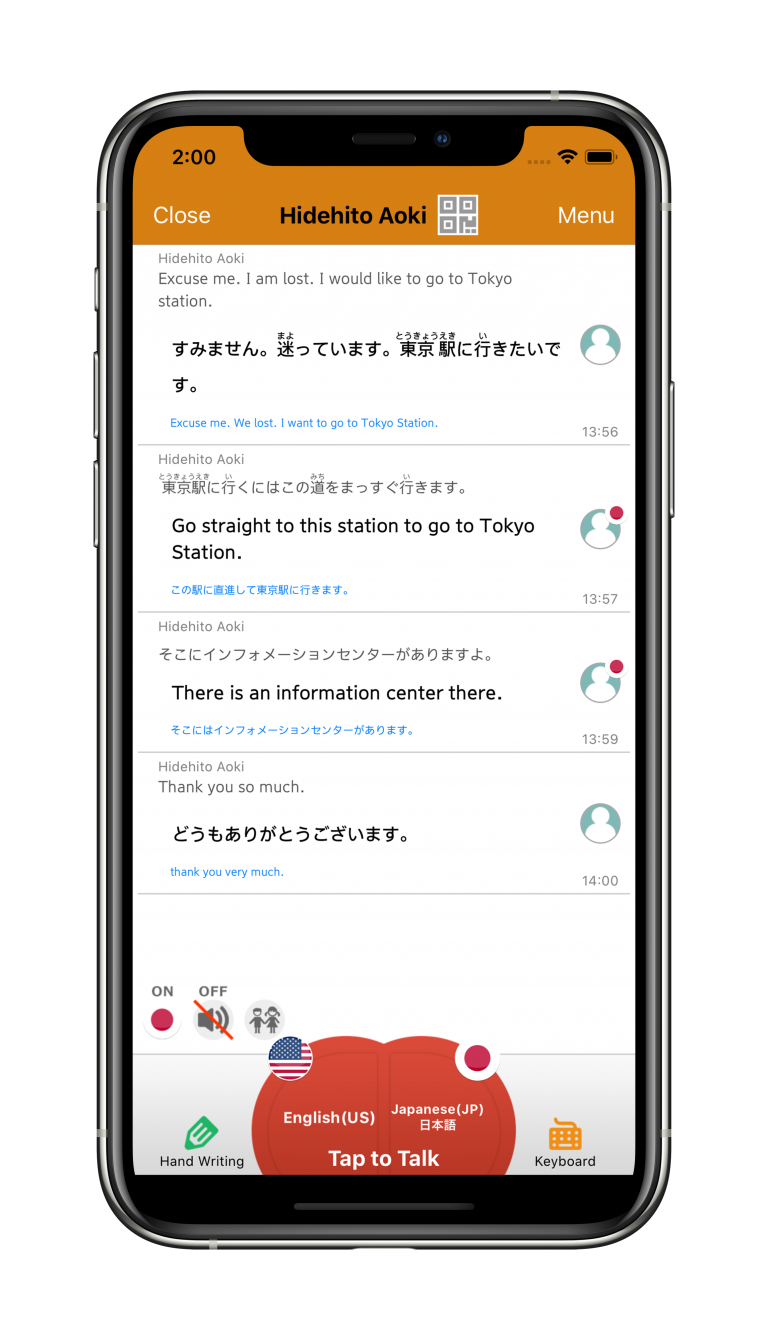 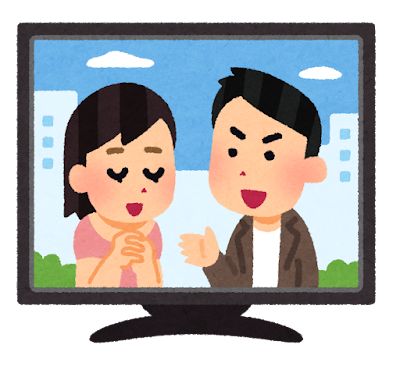 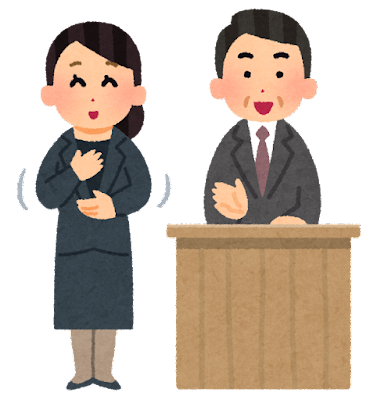 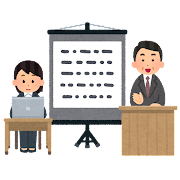 男性：おはよう！
PCテイク
手話通訳
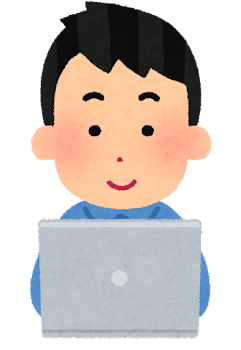 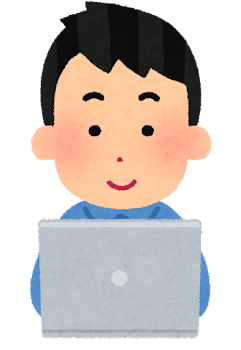 字幕
要約筆記
情報保障（補足資料）
①その場にいるすべての人が、

②同時に同量・同質の情報を共有することによって、

③その場の活動に参加できるよう保障する取り組み
手話通訳（情報保障）があるから、
先生の話（情報）がよくわかって、
授業にしっかりと参加できるぞ！
先生の話（情報）が
分からないよ～
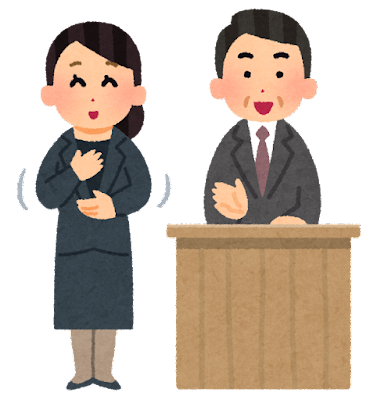 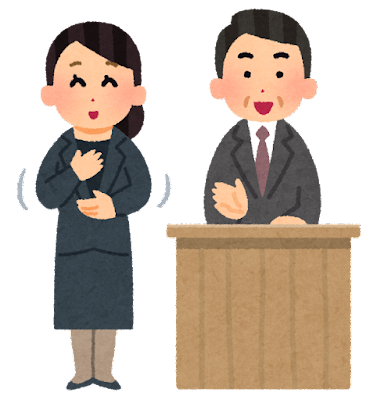 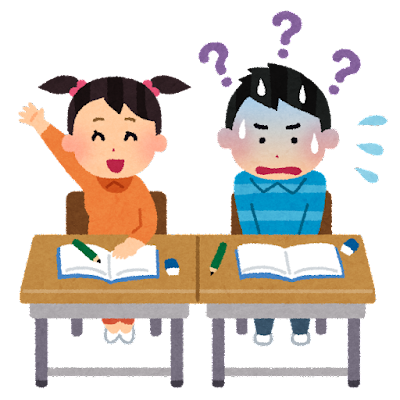 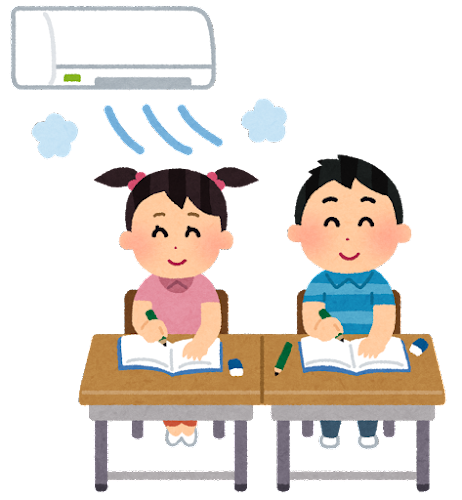 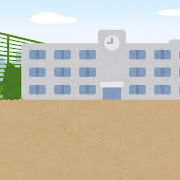 今は学校の先生が情報保障をしてくれている。




卒業した後は、情報保障は必要だろうか？

もし必要ならば、どうやって情報保障を提供してもらうと
よいだろうか？
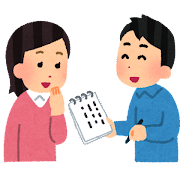 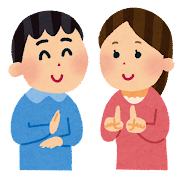 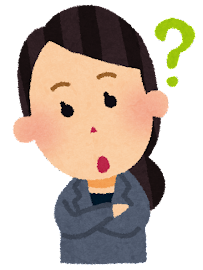 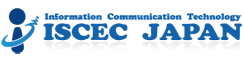 株式会社アイセック・ジャパン
「e-ミミ」文字情報による通訳を届けてくれるサービス
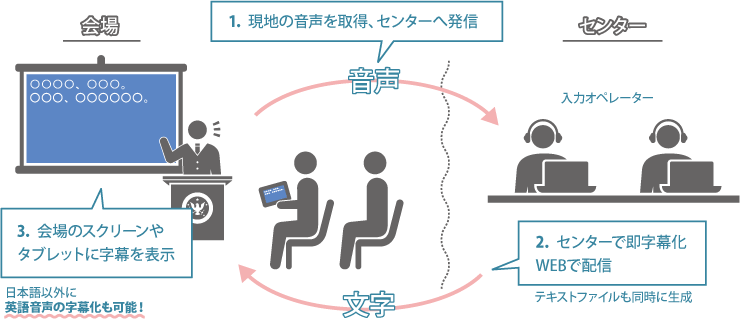 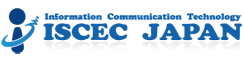 株式会社アイセック・ジャパン
「e-ミミ」文字情報による通訳を届けてくれるサービス

【利用法】						
①お問い合わせ				
②デモ（実際に体験）			
③お見積り
④音声テスト					
⑤実施						
⑥テキスト提供
⑦ご請求（お金を払う）
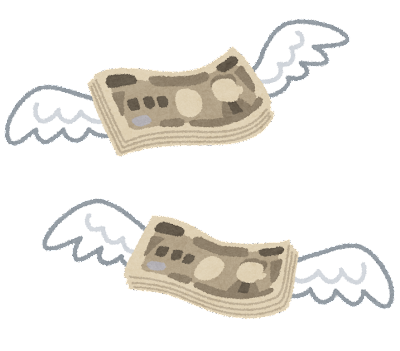 【ご利用料金】
e-ミミサービス
４４，０００円／時間

入力ログサービス（速読版）
１１，０００円／時間
インターネットを用いて、情報保障サービスを提供している企業等を探そう！
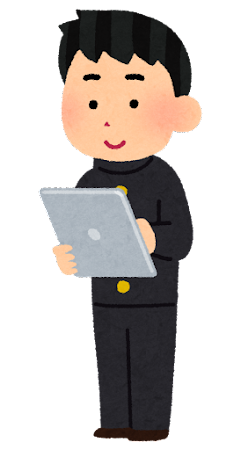 ①タブレットを配付します。
　　インターネットを用いて、情報保障サービスを提供している
　　企業等を探しましょう。

②ワークシートを使って、以下の項目についてまとめましょう。
　　・企業等の名前（所在地）	・情報保障サービスの内容
　　・利用法			・料金			・URL

③最後に1人1分程度で調べた内容を発表してもらいます。
「情報保障サービスを探そう」ワークシート
注ワークの見本としてワーク中は提示しておく
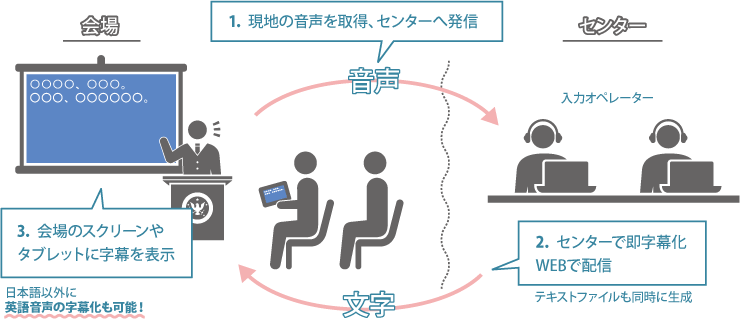 まとめ
卒業後、例えば働いている会社等に情報保障を頼む際も、

今日やったように、情報を調べて、整理して、

会社等に説明をすることが重要です。

様々な情報保障サービスやそれを提供する企業等を知って、

しっかりと説明できるように準備しておきましょう。
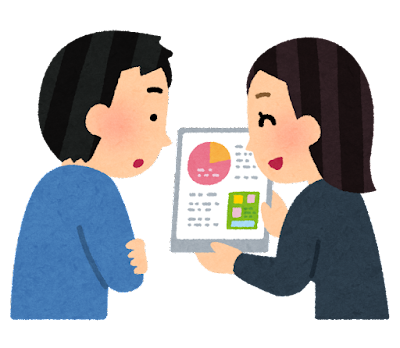 作成：土田 悠祐（2021年）
編集：筑波技術大学ろう者学教育コンテンツ開発取組担当